Meet Your Computer
(A beginner’s guide to a personal computer)
If you are reading this on YOUR computer…

CONGRATULATIONS!

You have a computer that works and is connected
to enough components that it us up and running.

                               is filled with mini-lessons in 
video format. These can be viewed, paused, played back and viewed again, and again, as often as desired!
Meet Your Computer
If you are viewing this on someone else’s computer and you need to learn how to set up YOUR computer…watch this video:
http://www.youtube.com/watch?v=j_jflTm4zsI
Here is a ‘tour’ of a typical home computer:
http://www.youtube.com/watch?v=7r3Vln4bGLk
Ever wonder what a computer is?     This video explains this!
http://www.youtube.com/watch?v=7cXEOWAStq4
Basic Parts of a Desktop Computer
http://www.youtube.com/watch?v=K00dKueUDuI
Meet Your Computer
Accessing and Opening Programs
1] If there is a shortcut icon for the program you want on your desktop, double click it, or
    click                  * or           * look for (scroll if necessary) the icon for the program you want
    and click on it. Some PC’s have an                    tab to click on to access the programs. 
* The ‘start’ button is usually on the very bottom left corner of your monitor screen.
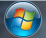 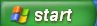 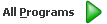 3]  If you want to open a Microsoft Office program (Word, PowerPoint, etc.), click on
                                            and then click on the program you want to work with.
     You may have to click on                 and then
     to get to                                  .
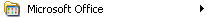 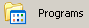 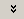 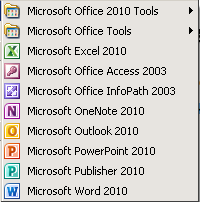 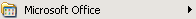 Meet Your Computer
Opening existing files
1] If there is a ‘My Documents’            folder* on your screen, double click it to open it. You can
    also access you files by clicking on                 ,           or          (bottom left) and then click the 
    ‘My Documents’ or ‘Documents’.
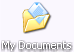 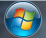 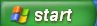 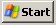 2] Within this folder are some default folders (pictures, music, etc.). That is where you
    should save any new pictures, music, etc., that you put into your computer. You’ll learn
    how, later.
4] Double click all the icons on your desktop, just because you can! You’ll see what they are; 
    but close them when done by clicking the     in the upper right corner)
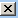 5] To shut down your computer, close out of all open programs and click on the ‘start’
    button, click                       , or            or                   .
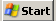 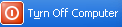 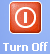 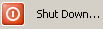 *The ‘My Documents’ folder is your digital filing cabinet! You should file
  all things here in a logical manner so you’ll be able to find them later.
Meet Your Computer
Creating New Folders
1] To create a new folder right click where you want the folder to be, such as 
     within the opened (double click it to open it) ‘My Documents’ folder and:
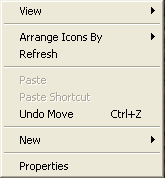 You can create folders
within folders!
2] This menu will drop down:
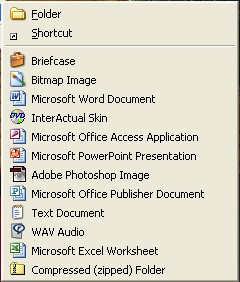 3] Left click on ‘New’
4]  Left click on ‘Folder’
5] A ‘New Folder’                       will appear!
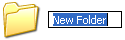 6] Name it now by typing in a name.
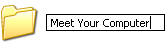 Meet Your Computer
Folders within Folders
1] Double click any folder to open it and then double click                    to
    make a new folder…don’t forget to name it!

2] You can even make folders within folders, within folders!
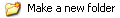 BIG Hint: take a few seconds to LOGICALLY name
                 folders and files so you can easily find 
	      them in the future!
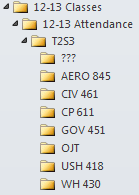 Meet Your Computer
Accessing the Internet
1. Turn your computer on
2. If there is an ISP* shortcut icon        (this is Internet Explorer’s) on your
    desktop, double click it. (      is Google Chrome’s ,       is America Online’s)
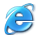 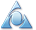 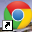 3. If there is no shortcut, click                  , then                          ,   
    then find your ISP* then click it to open it
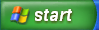 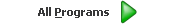 4. You’re now ready to begin using your ISP* to access the 
    World Wide Web (to use the Internet)
* ISP = Internet Service Provider
5. To go to a site on the WWW, enter its address in the address bar near the
     top of the screen; i.e.,              , and hit the ‘Enter’ key or click ‘Go’
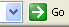 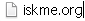 Meet Your Computer
The home page of the site you went to should appear on your screen. Below is the
home page of the Institute for the Study of Knowledge Management in Education:
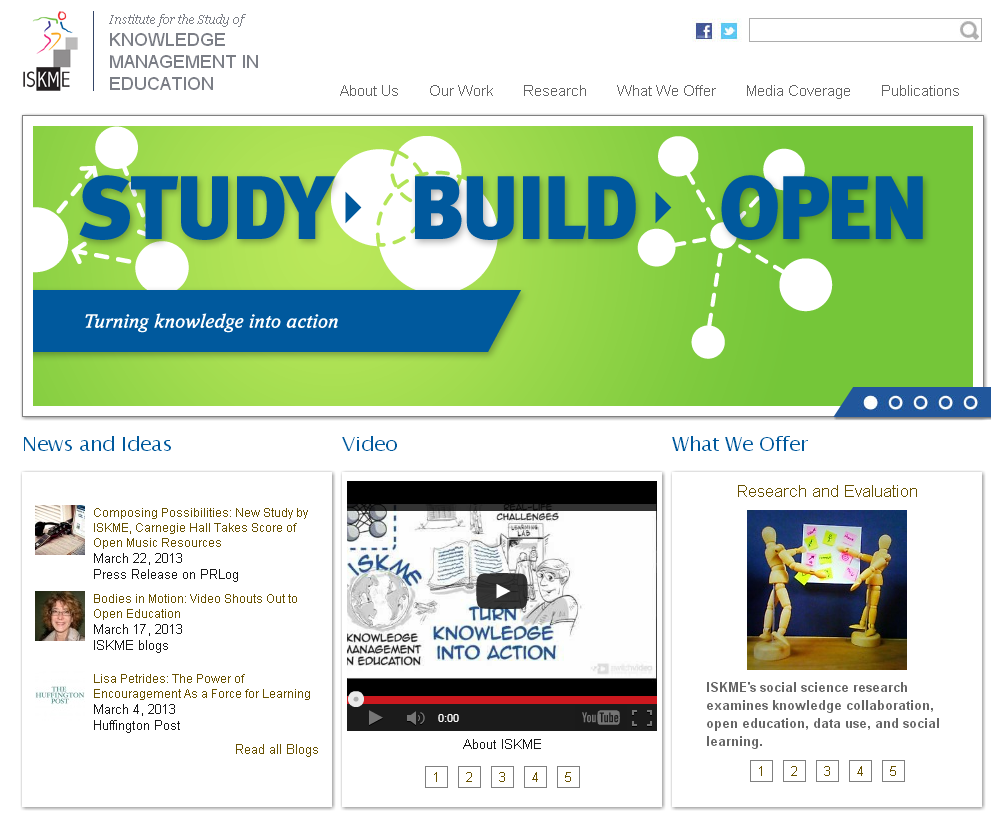 Parts of a Computer
http://www.youtube.com/watch?v=kMRDmkFsUZs
Computer Hardware and Accessing Software
http://www.youtube.com/watch?v=QsROH9YfOZk
Meet Your Computer
Skills to Practice:
1. Working with folders: in your ‘My Documents’ folder, make a folder titled ‘Folder 1’
    and then make three folders within it titled ‘home’, ‘city’, and ‘state’. 
2. Open a new Word document (start-all programs-Microsoft office-Microsoft word)
3. Open up your ISP browser (Internet Explorer, Google, Yahoo, or…)
4. Go to ‘google.com’ (type google.com in the browser’s address bar)
5. Click on ‘maps’ (should be in the bar of Google choices near the top of the screen)
6. Type YOUR home address in the blank area in the middle-top of the screen 
7. Click on the magnifying lens…and a map of the area of your home should appear!
8. Click on the bubble with an ‘A’ that indicates your home
9. Hold the ‘Alt’ and ‘PrtScrn’ buttons down at the same time (you’re copying the screen)
10. Go to the Word document, click on it, and then hold the ‘Ctrl’ and ‘V’ keys down
11. A copy of the whole map that was on your screen should now be ‘pasted’ on the document
12. Hold the ‘Ctrl’ and ‘S’ keys down and a ‘Save As’ screen should appear.
13. Navigate to the ‘My Documents’ folder, then click the down arrow to ‘Folder 1’ and click
      on it, then click on the ‘home’ folder. At the bottom of this pop-up screen you should name
      the document… ‘home map’ and then click save.
14. You now have a map of your home saved on a document!
Meet Your Computer
Skills to Practice:
1. Open a new Word document (start-all programs-Microsoft office-Microsoft word)
2. Open up your ISP browser (Internet Explorer, Google, Yahoo, or…)
3. Go to ‘google.com’ (type google.com in the browser’s address bar)
4. Click on ‘maps’ (should be in the bar of Google choices near the top of the screen)
5. Type YOUR home city or county in the blank area in the middle-top of the screen 
6. Hold the ‘Alt’ and ‘PrtScrn’ buttons down at the same time (you’re copying the screen)
7. Go to the Word document, click on it, and then hold the ‘Ctrl’ and ‘V’ keys down (together)
8. A copy of the whole map that was on your screen should now be ‘pasted’ on the document
9. Hold the ‘Ctrl’ and ‘S’ keys down and a ‘Save As’ screen should appear
10. Navigate to the ‘My Documents’ folder, then click the down arrow to ‘Folder 1’ and click
      on it, then click on the ‘city’ folder. At the bottom of this pop-up screen you should name
      the document… ‘city map’ and then click ‘save’. Change city to county if needed.
11. You now have a map of your city saved on a document!

You can repeat the process and at step 6 type in your home state and then save 
the image of your home state, that’s on a document, in your folder titled ‘State’.